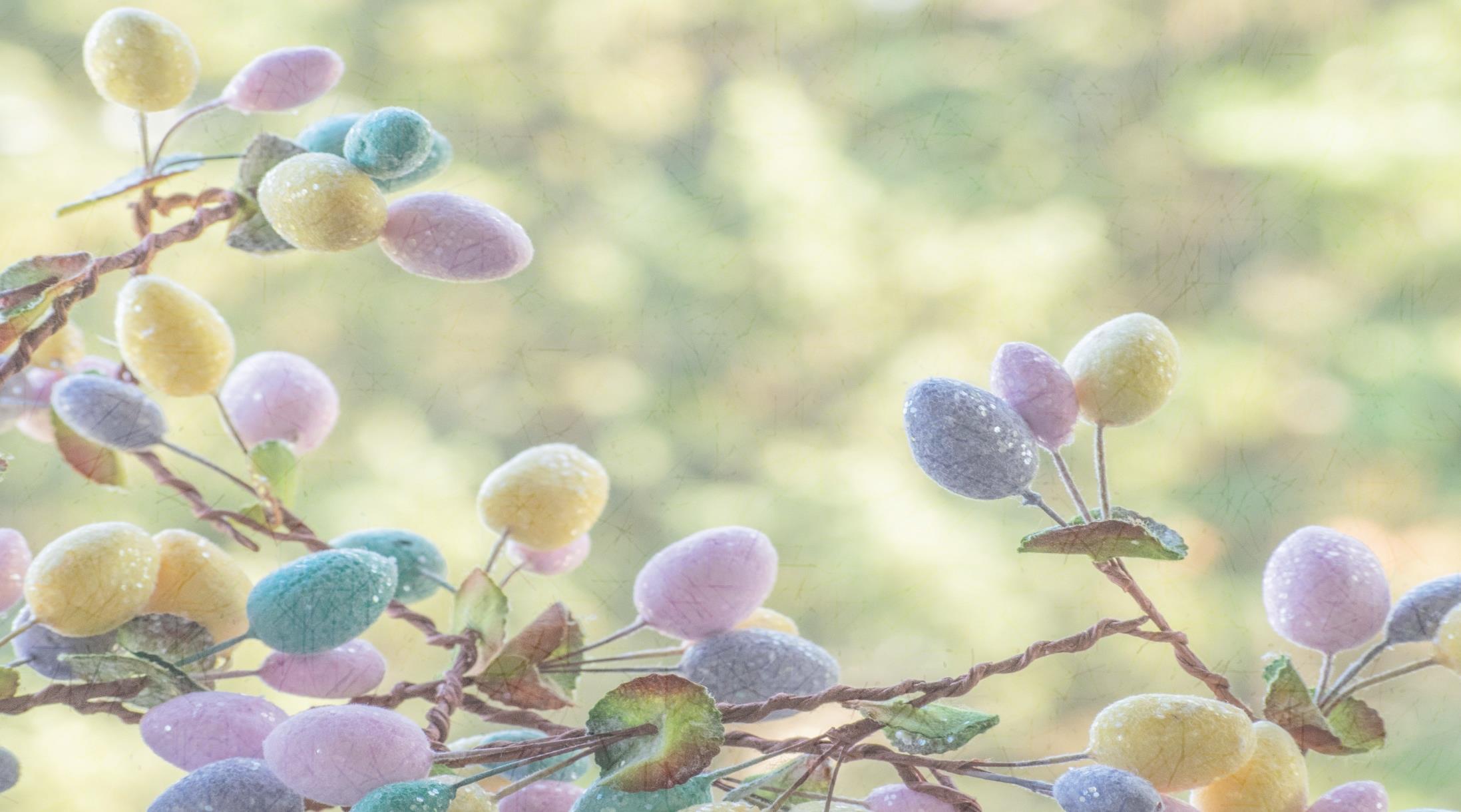 WELCOME
WELCOME
to WORSHIP at
Eldridge United Methodist Church
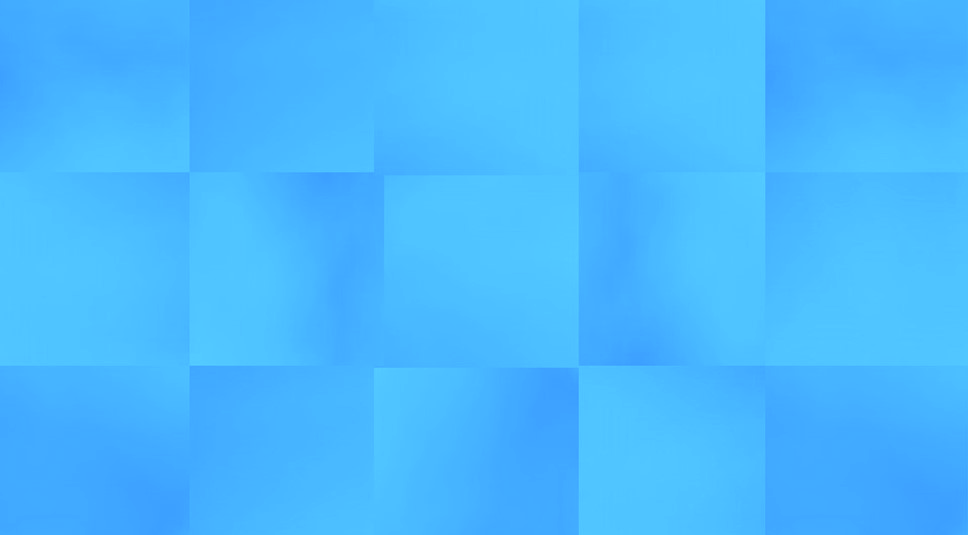 Hello Visitors!
Help us to get to know
you by putting ALL
your contact info on
the attendance sheet.
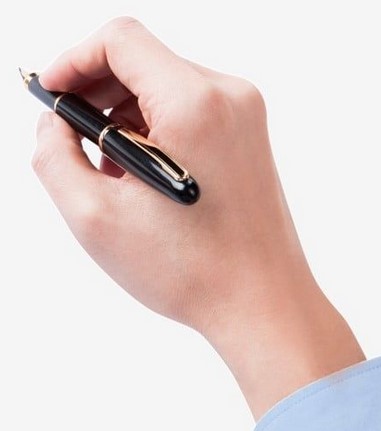 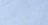 SERVING TODAY
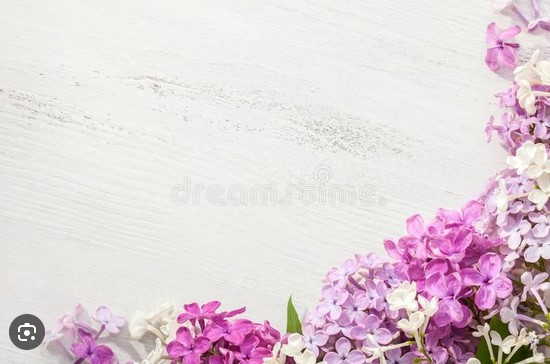 Liturgist: Trish Reisener
Organist: Tom Luther
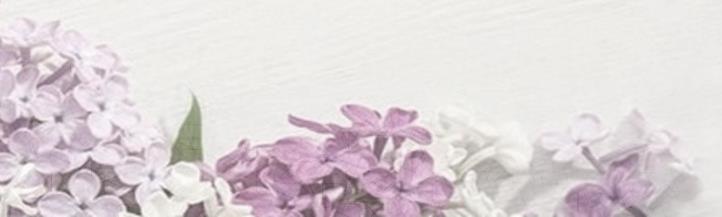 TV Screens: Cj Albertson
Hosts: Bea & Gary Abbas
Treats: Kathy D & Betty F
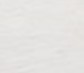 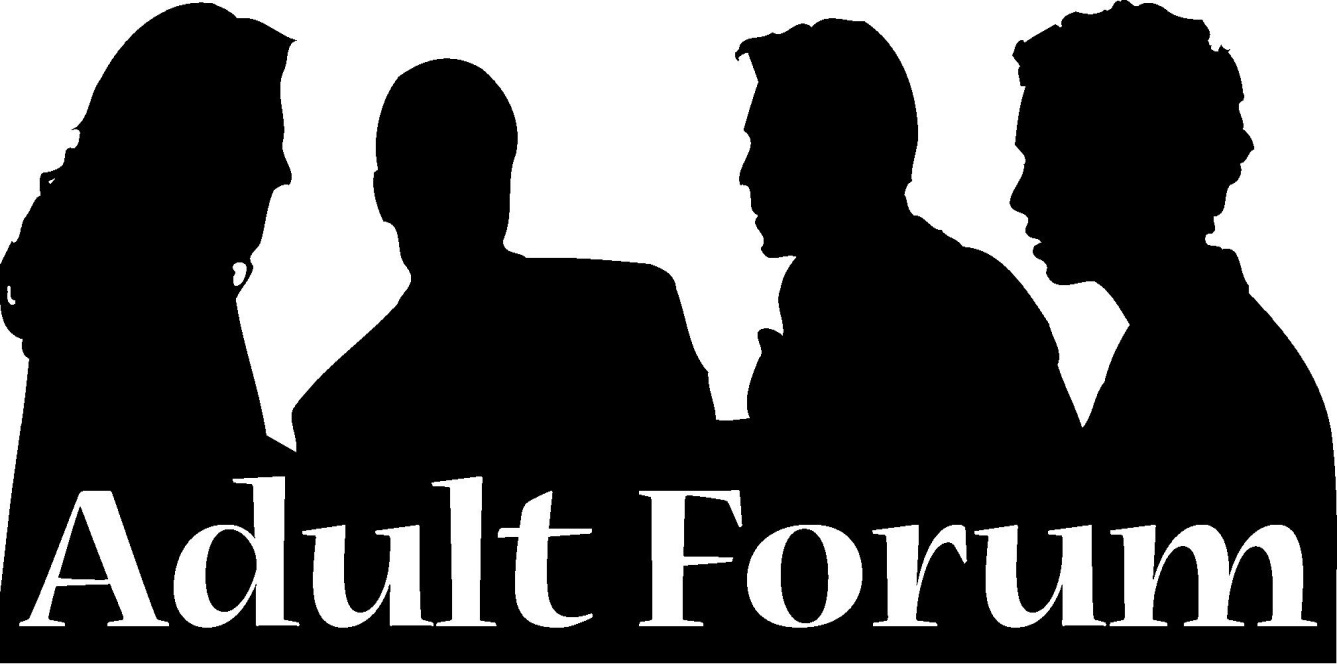 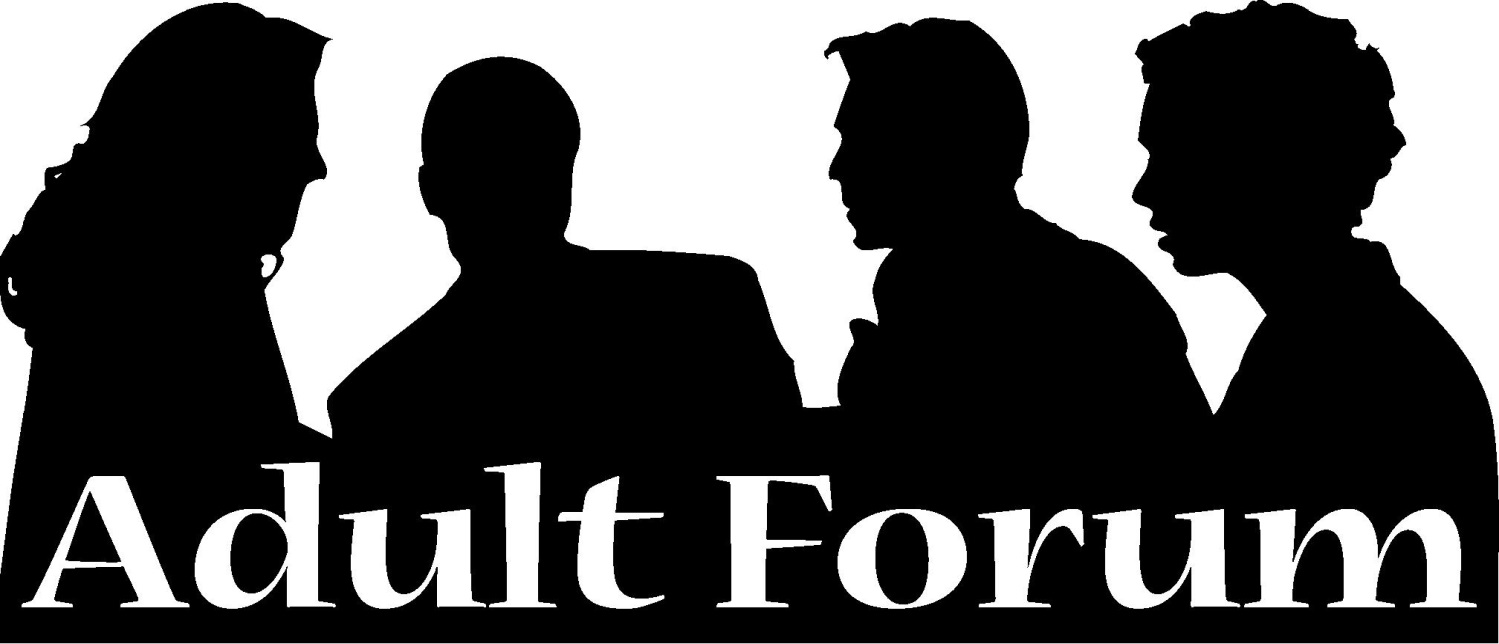 Adult Sunday School
Today’s Topic:
“100 Prophecies Fulfilled”
Today’s 
ALTAR FLOWERS
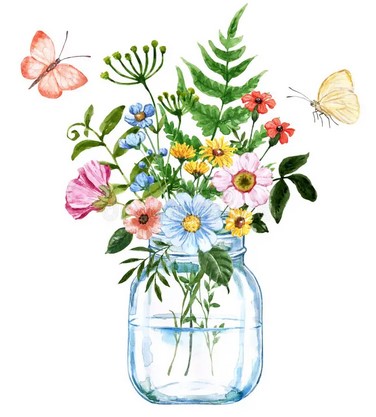 are courtesy of
Mike & Jan
Wright
It’s (way past) Time for a New
MEMBERSHIP DIRECTORY
MEMBERSHIP DIRECTORY
Photo sessions here – May 2 & 3
Sign Up on-line or in G.A. TODAY
Free session – tell friends/family
Free 8X10, Free Directory and…
Free APP!!
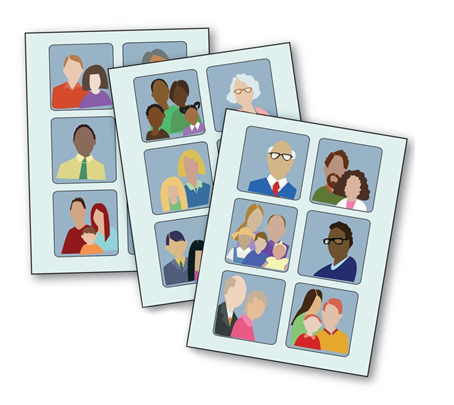 Chair:  Karen Apple
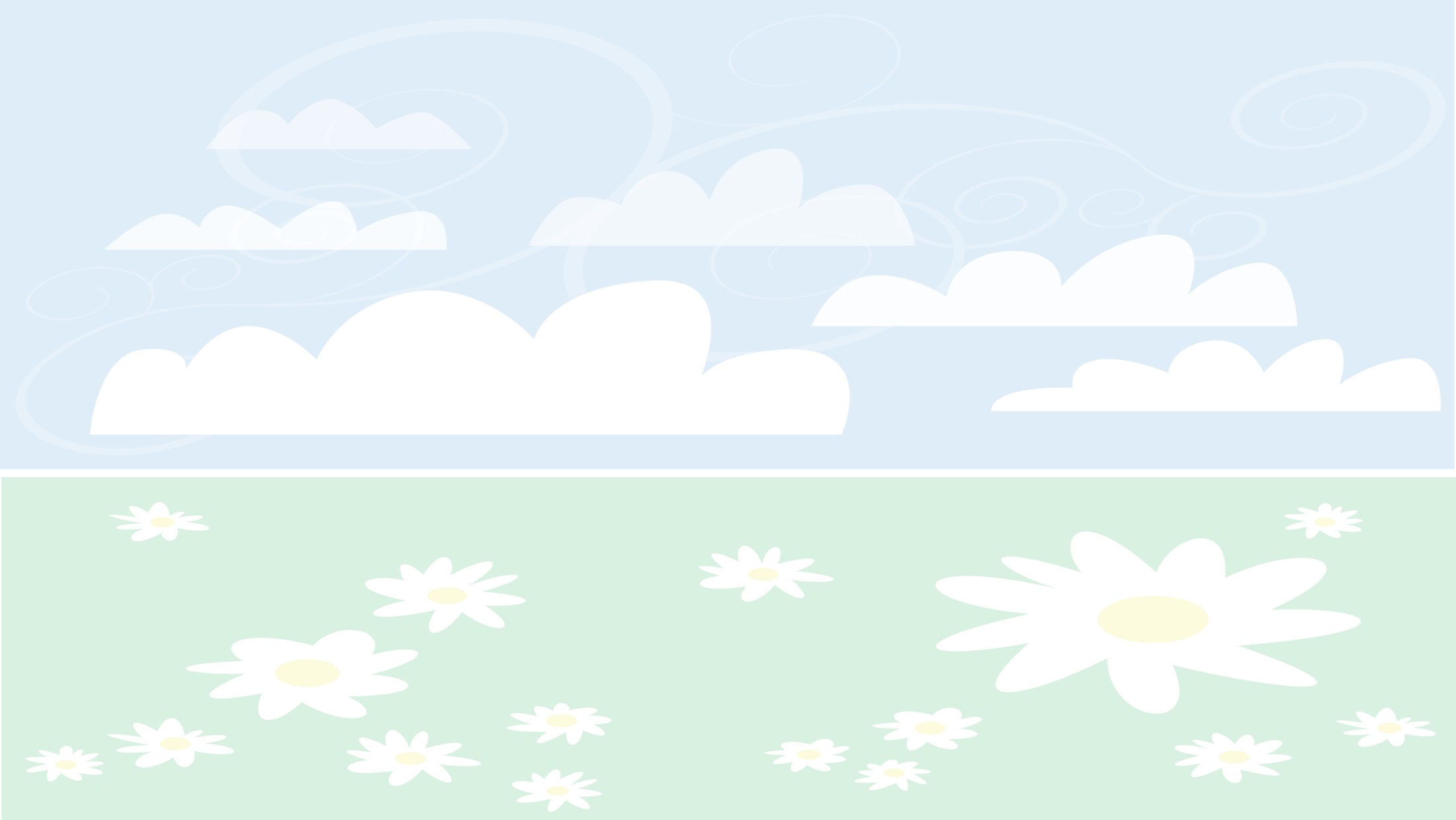 CHURCH WORK DAY
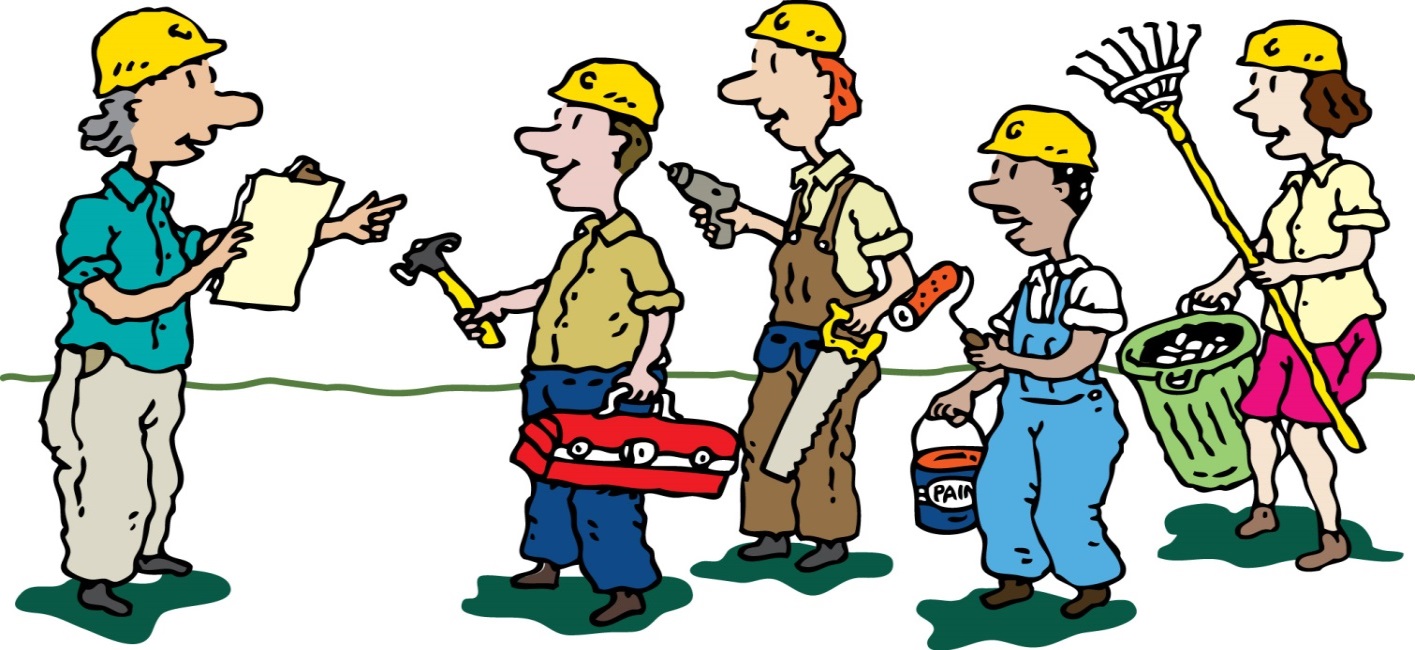 B-i-g
THANKS
to all who helped!!!
This Week . . .
TODAY – begin bringing donations for   
                   the Rummage Sale (thru Wed)
WED – United Women of Faith@3pm
THU-SAT – RUMMAGE SALE!!!
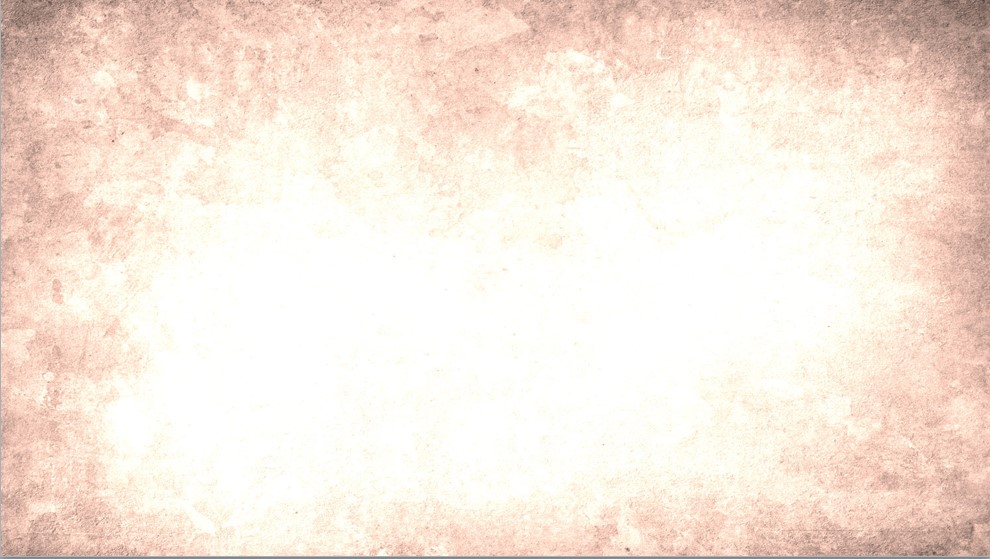 CREW for Apr. 28th
CREW for Apr. 28th
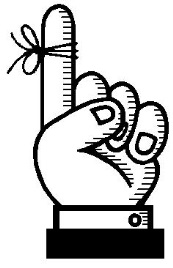 Hosts: Ben & Karen Apple
Pianist: Linda Reickard
Liturgist: Lynn Reth
TV Screens: Cj Albertson
Treats: Kelly C & Marianne D
“The  MISSION of the 
Eldridge United Methodist Church
is to be a community of loving disciples who proclaim and live love of God and neighbor.”
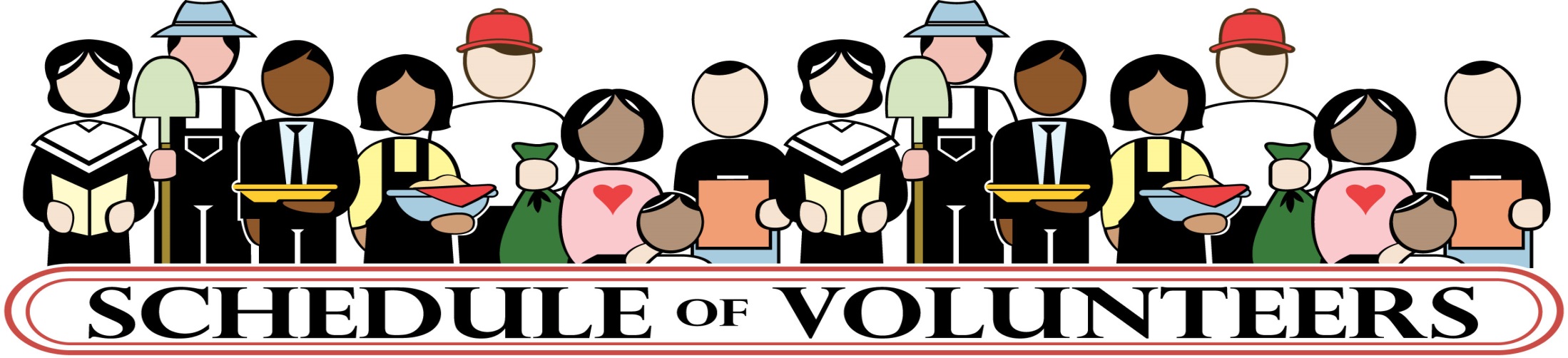 EUMC Annual
RUMMAGE SALE
Apr 25-27
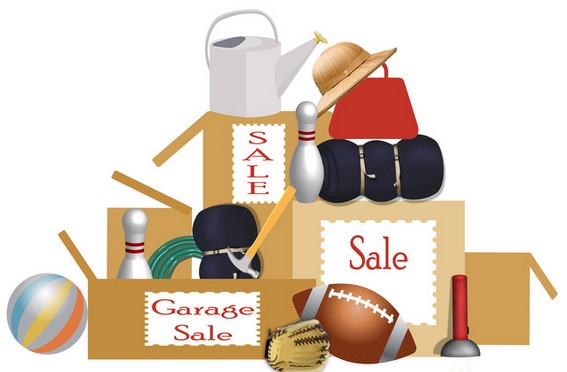 featuring UMW
BAKE SALE
8-5 Thu & Fri
APRIL at the
FOOD PANTRY
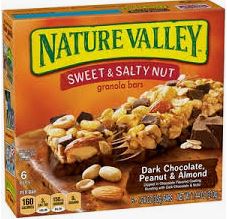 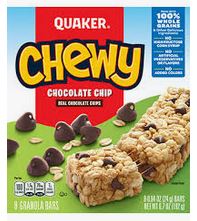 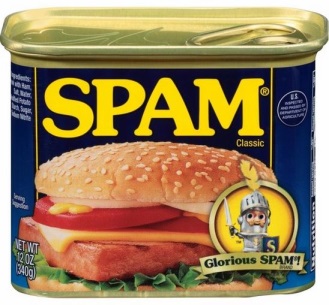 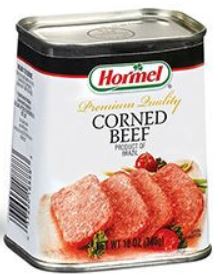 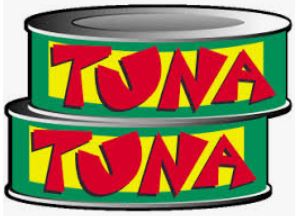 Canned Meat &
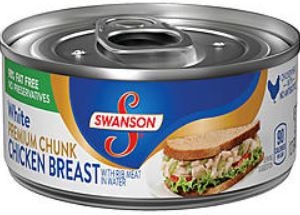 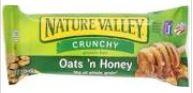 Granola / Cereal Bars
ALTAR FLOWERS
ALTAR FLOWERS
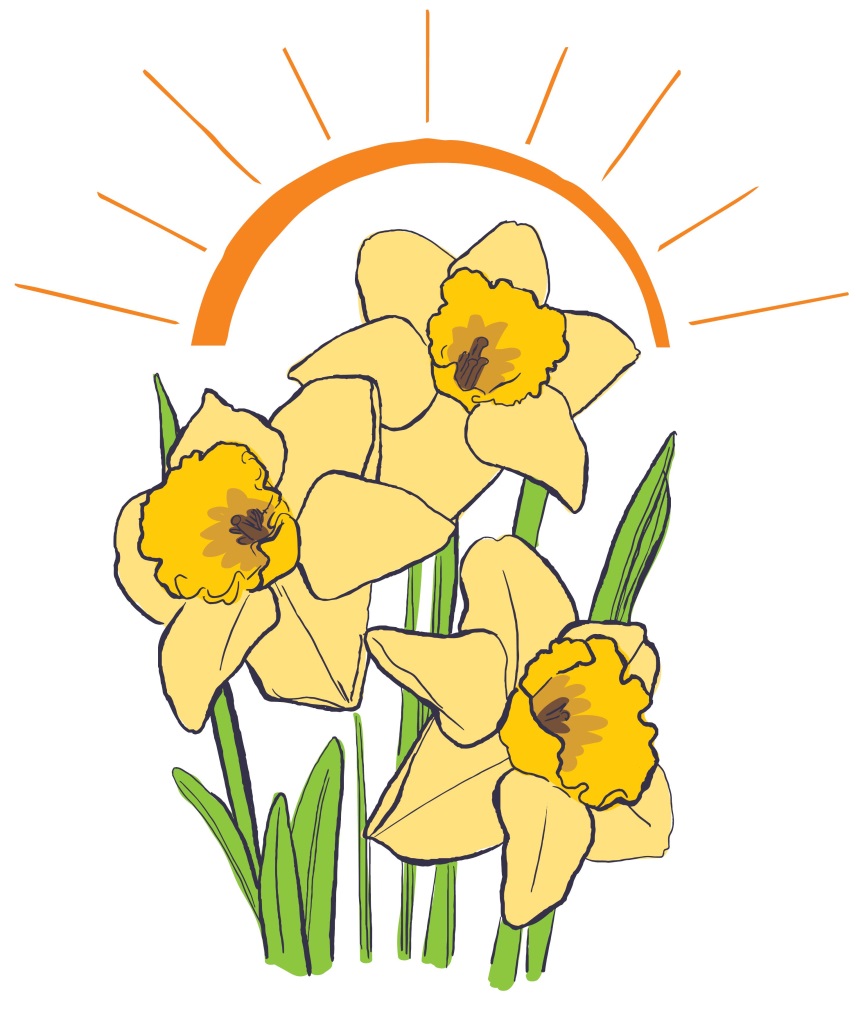 Sign-Up Sheets
on the
Gathering Area Window
Not feeling well?  Out of town?
No matter the reason, we miss you when you aren’t in church.
However, you don’t need to miss church . . .
Sunday Worship is always recorded and available 
in its entirety on our 
Website or FaceBook page 
by Monday morning.
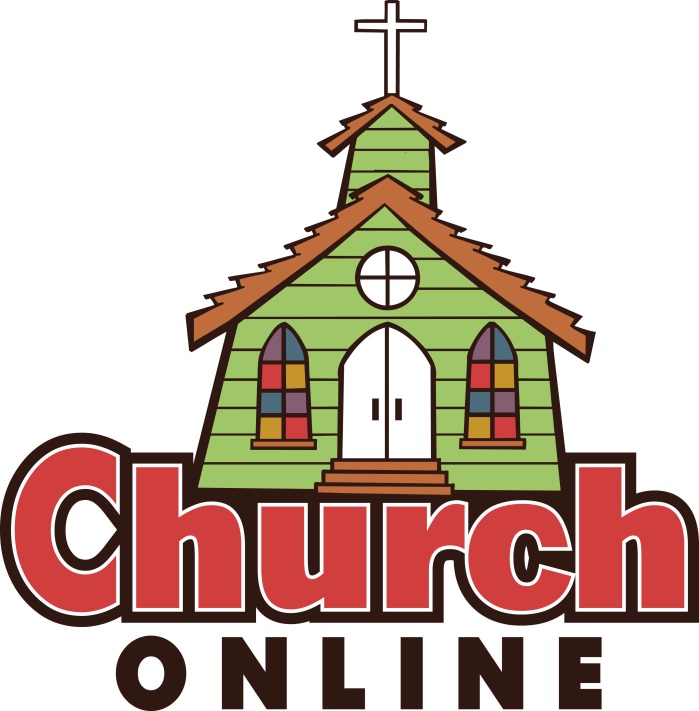 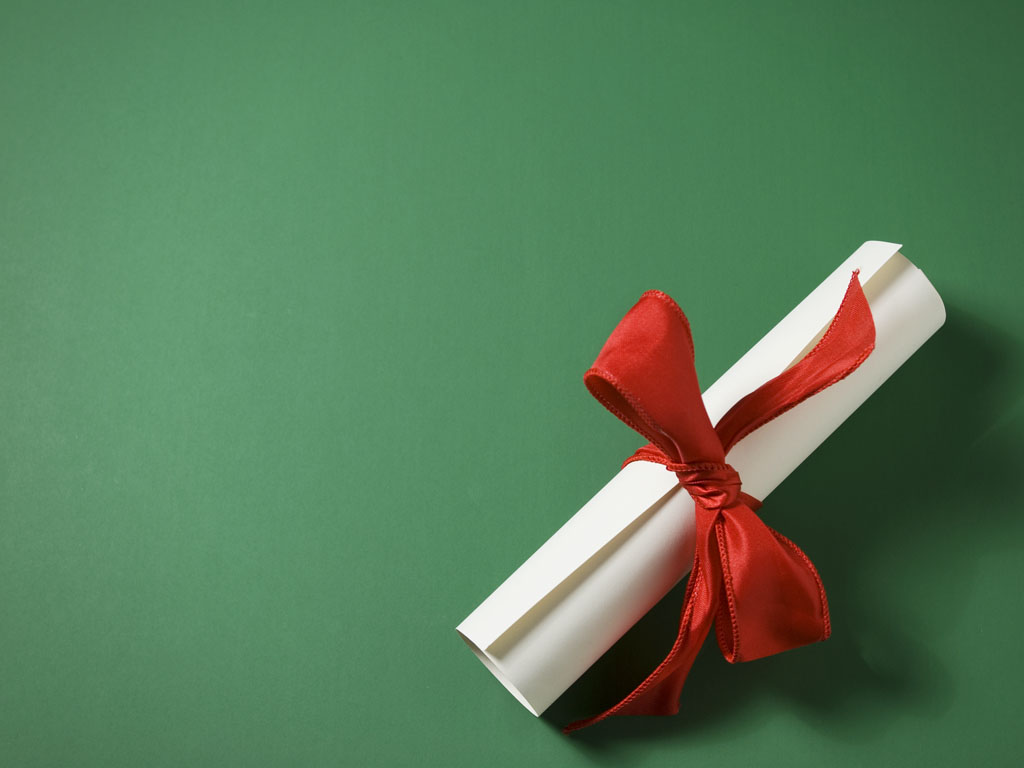 Gotta Grad?
Please notify the church office by 
May 1
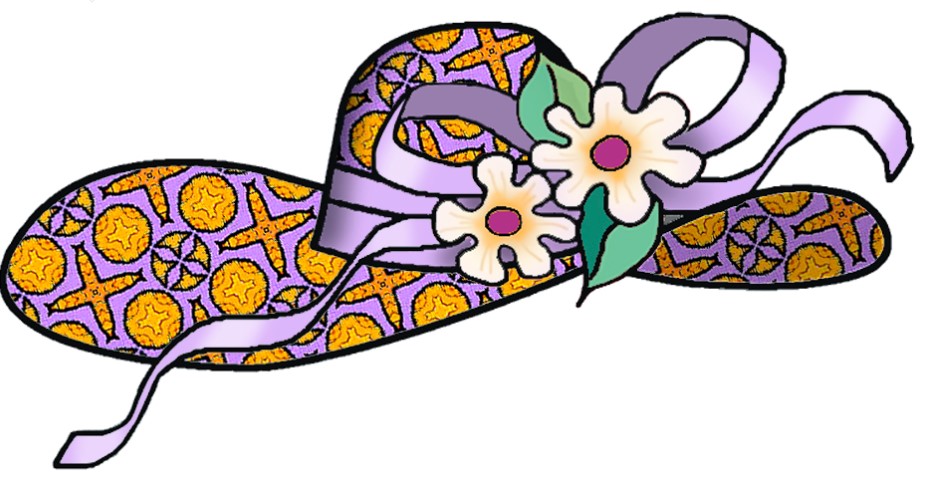 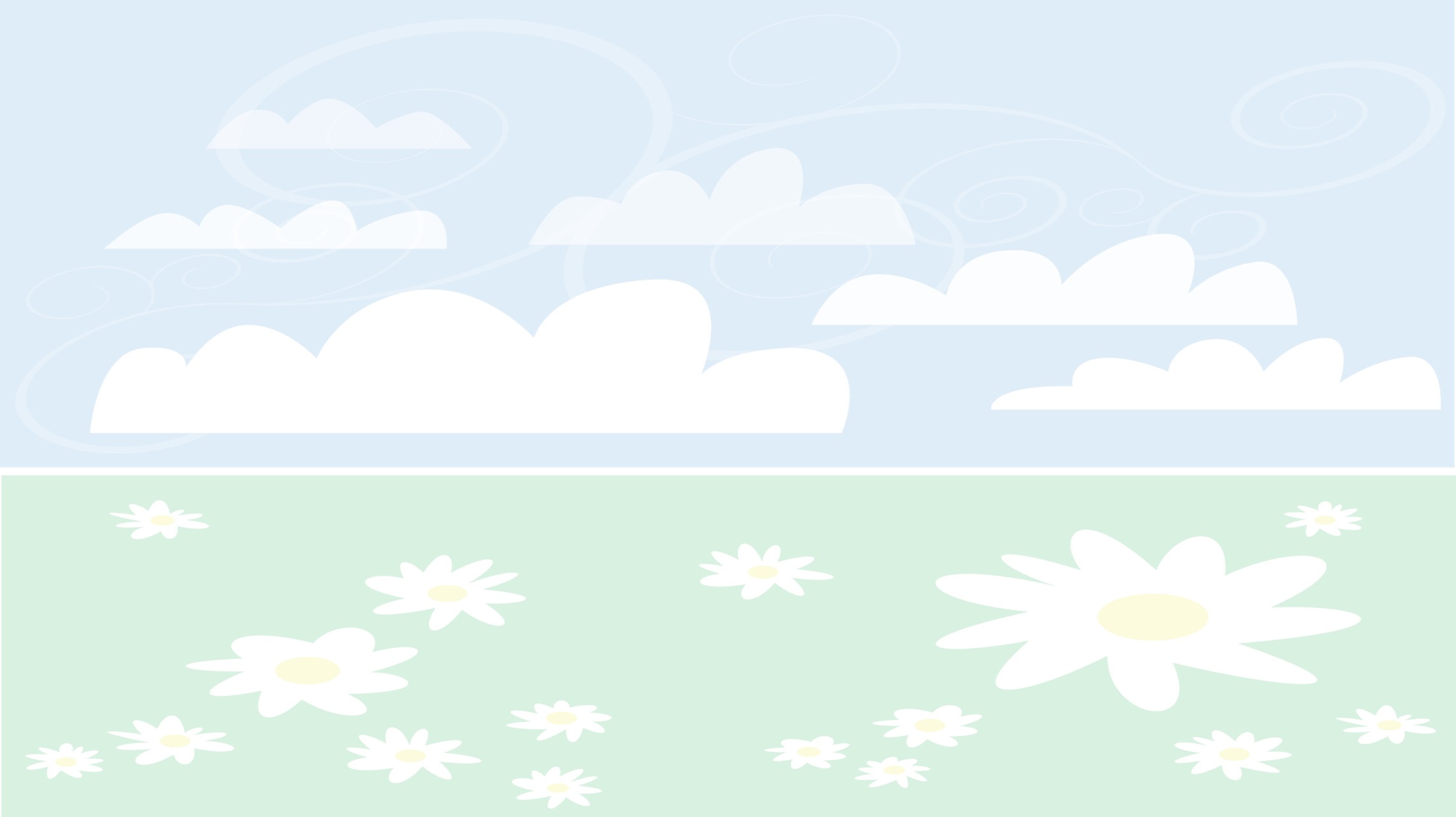 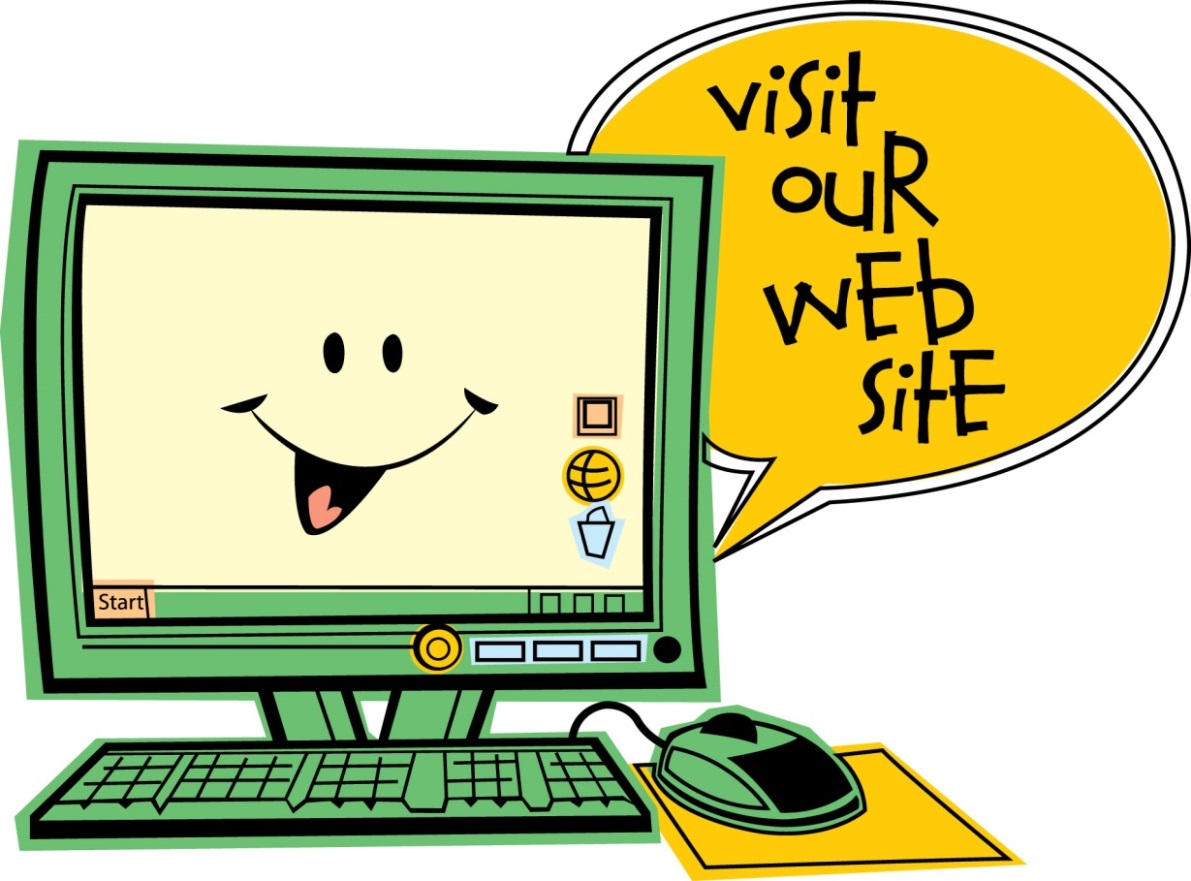 www.eldridgeumc.org